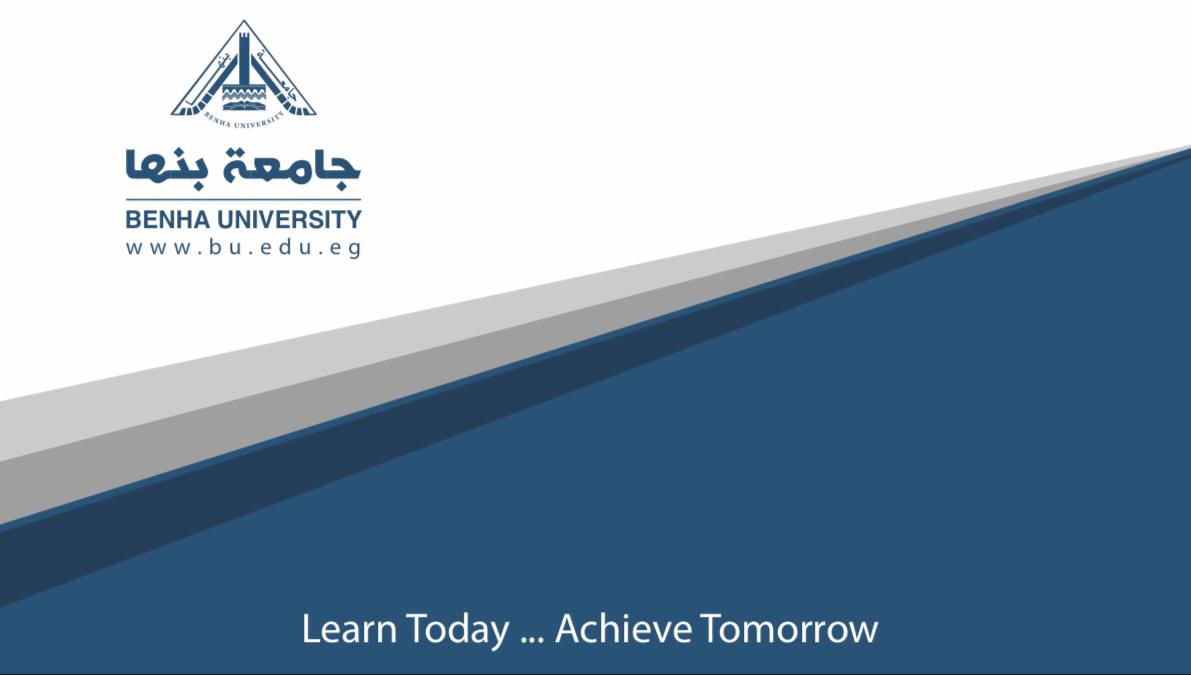 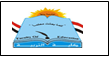 المصدر الوطن العربي 
 ا.د.م/ هبه صابر امين دسوقى
د/ اسلام صابر اميم دسوقى
كلية الاداب جامعة -بنها
د اسلام سلامه محمد اعداد /
كلية التربية 
شعبة تاريخ عام
الفرقة الثالثة
المحاضرة السادسة
مادة جغرافية  الوطن العربي
ثانيا البنية الجيولوجية
يوجد عاملين رئيسيين يؤثران في بنية الوطن العربي هما:
الكتل الصلبة القديمة  
والتى تتمثل  فى كتلة جندوانا لاند والتى تعد الاساس الذى بنى عليه الوطن العربي.
بحر تيشس 
وهو عبارة عن منحفض بحري كبير( البحر المتوسط قديما) يتميز بدفئ مياهه وغناه بالحياه البحرية ويحده من الشمال الكتلة السيبرية والكتلة البلطية، ومن الجنوب كتلة جندوانا لاند.
1- الكتل الصلبة القديمة
تنتمي معظم الأراضي العربية إلى كتلة جندوانا لاند
تتكون من الصخور شديدة الصلابة( نارية- متحوله).
تتمثل الكتله الصلبه بين :-  
هضبة الصحراء الكبرى في افريقيا، 
ومنطقة الدرع العربي في شبه الجزيرة العربية
وهما من بقايا قارة جندوانا لاند الأركية. 
 - استطاعت الكتله الاركيه مقاومة الحركات الالتوائية، ولكنها لم تفلح في مقاومة حركات التصدع وكان من نتيجة ذلك                    تكوين الاخدود الإفريقي العظيم.
2- بحر التيشس 
يتمثل تأثير بحر التيشس فى طغيانه على معظم اراضى الوطن العربي خلال العصور الجيولوجية حيث كان يغطى :-
داخل قارة  اسيا ----أراضي العراق وسوريا ولبنان وفلسطين والأردن
 داخل قارة افريقيا -----اراضى شمال مصر وليبيا وبلاد المغرب العربي. فى افريقيا
كانت مياهه تطغى على اليابس ثم تتراجع مخلفة ورائها رواسب سميكة من الحجر الجيري والطباشيري
تعرضت تلك الرواسب السميكة البحرية للحركات الأرضية الالتوائية، فتكونت الجبال الألتوائية الحديثة مثال:-
جبال أطلس في الشمال الغربي من الوطن العربي،
 وجبال زاجروس في الجزء الشمالي الشرقي منه
التى تعرض لها الوطن العربي ثالثا :الحركات التكتونية
تعرضت الأراضي العربية خلال تاريخها الجيولوجي الطويل لحركات تكتونية تمثلت فيما يلى:- 
 حركات الإلتواء
وحركات التصدع
النشاط البركاني

وكان لهذه الحركات دوراً مهماً في تكوين تضاريس الأراضي العربية، وفيما يلي عرض لهذه الحركات التكتونية:-
حركات الالتواء.
تنقسم الحركات الالتوائية  الى الى :- 
الحركة الكاليدونية    الزمن الاول
الحركة الالبية        الزمن الثالث

1- الحركة الكاليدونية
تأثرت الأراضي العربية خلال الحقب الجيولوجي الأول بالحركة الكاليدونية التي أدت الى التواء الواسب البحرية الى اعلى مما ادى الى ارتفاعها الى اعلى ويتمثل ذلك داخل الوطن العربي فى 
 فى بعض المناطق مثل : -
جبال دارفور والعوينات، وتبستي وتاسيلي والأحجار
تعرضت تلك الجبال سالفة الذكر الى تأثير عوامل التعرية لفترة زمنية طويلة خلال العصور الجيولوجية المتتالية ( الزمن الاول – وحتى الوقت الحاضر) وهذا ادى الى تضاءل مناسيبها وأحجامها، ولذلك قد يكون من الأفضل أن نطلق عليها كتل جبلية وليس مرتفعات مثال كتلة الاحجار
2- الحركة الالبية
تعرضت الأراضي العربية أيضا ًخلال الزمن الجيولوجي الثالث للحركة الألبية والتى تمثلت فى حدوث ضغوط من كتلة جندوانا لاند صوب الشمال، وضغوط من كتلة لوراسيا صوب الجنوب 
وقد ترتب على هذه الضغوط التواء رواسب بحر تيثس وظهورها فوق سطح الماء  فى شكل مرتفعات ألبية تتمثل فى:-
 جبال أطلس 
    وتمتد فى بلاد المغرب في الجزء الشمالي الغربي من الوطن العربي
جبال طوروس وزاجروس
   وتمتد فى الجزء الشمالي الشرقي من الوطن العربي.
ب- حركات التصدع.
الحركة الاولى 
 حدثت حركة انكسارية(تصدع) من نهاية العصر الكريتاسي واستمرت خلال الزمن الثالث
نتائج الحركة:-
تكوين الأخدود الإفريقي العظيم والذي يشمل كلا من:- 
خليج العقبة، وغور الأردن (البحر الميت وبحيرة طبرية)،
 وسهل البقاع
أجزاء وادي نهر العاصي
ينتهي الأخدود عند مقدمات جبال طوروس شمالي سوريا. 
الحركة الثانية
حدثت حركات انكسارية (تصدع )خلال عصري الميوسين والبليوسين كان من 
نتائج الحركة :-
اتصال البحر الأحمر بالمحيط الهندي عن طريق باب المندب
اتصال الخليج العربي بالمحيط الهندي (خليج عمان) عن طريق مضيق هرمز.
ج- النشاط البركاني.
- صاحب الحركات التكتونية سالفة الذكر نشاط بركاني أدى إلى تدفق تكوينات اللافا فوق السطح في بعض الأجزاء من الوطن العربي. 
- ينقسم النشاط البركانى الى نوعين :- 
نشاطاً بركانياً قديماً 
نشاطاً بركانياً حديثاً.
1-النشاط البركاني القديم 
يتمثل النشاط البركاني القديم فى (الحقب الجيولوجي الأول) ويتمثل في فى بعض المناطق التي تعرضت للحركة الكاليدونية مثال ذلك
     كتلة تبستي والتي تظهر فوق سطحها بعض القمم البركانية الخامدة،
2- النشاط البركاني الأحدث 
حدث النشاط البركانى الحديث خلال( الحقب الجيولوجي الثالث) داخل الأراضي العربية وكان مصاحبا للحركة الالبية .
وقد اتخذ عدة أشكال هي كما يلي: 
 - القمم البركانية المرتفعة.
مثال قمة جبل النبي شعيب جنوب غرب صنعاء باليمن، والتي يبلغ منسوبهاأ4100 متراً فوق منسوب سطح البحر.
- القباب البركانية.
مثال قبة جبل الدروز جنوبي دمشق، والتي يبلغ منسوبها أكثر من 2185 متراً فوق منسوب سطح البحر.
الحرات.
عبارة عن اللافا البركانية التي انسابت على سطح الأرض وغطت مساحة واسعة لتشكل سطحاً متضرساً مرتفعاً ليس له قمة.
من أمثلتها (حرة خيبرة) فى السعودية. 
التدفقات البركانية
تغطي التدفقات البركانية مساحات واسعة من اليمن وسوريا والأردن وأجزاء متفرقة من مصر
انتهى االباب الثانى---الى اللقاء فى المحاضره السابعة